Adaptive Image Processing for Automated Structural Crack Detection
Melissa Becerra, Computer Science, University of Arizona
Dr. Hongki Jo, Civil Engineering and Engineering Mechanics
Dr. Jae-Hong Min, Civil Engineering and Engineering Mechanics 

Kuiper Space Sciences Building, The University of Arizona
April 16, 2016
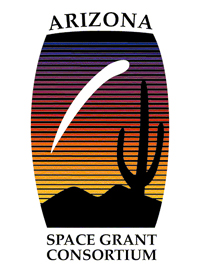 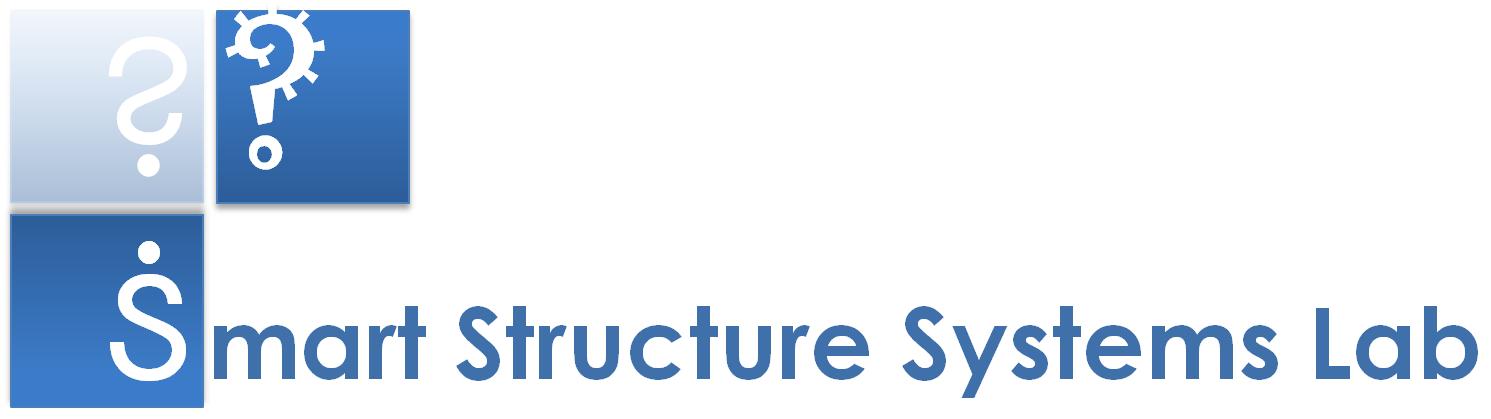 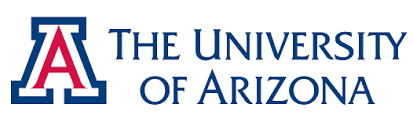 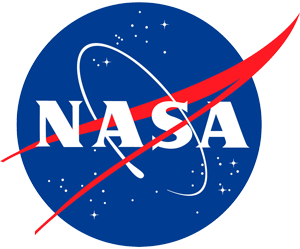 Problem: Deteriorating Concrete Structures
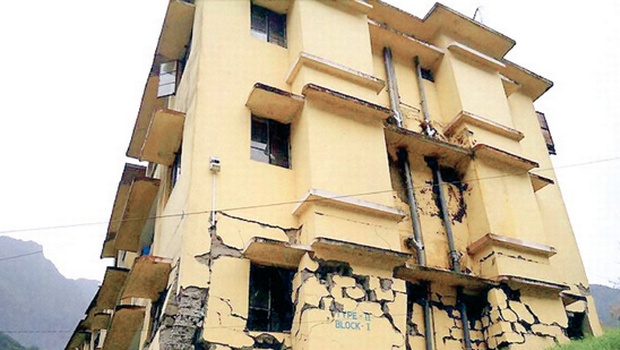 As structures get older, it is inevitable for them to deteriorate.
However, it is a civil engineer's task to keep buildings safe.
This involves sending engineers for visual inspection.
This method of detection becomes very costly.
Source: 
http://www.newindianexpress.com/cities/chennai/2014/07/17/Scientists-to-Heal-Cracks-in-Buildings/article2333668.ece
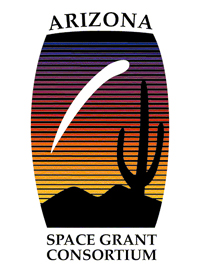 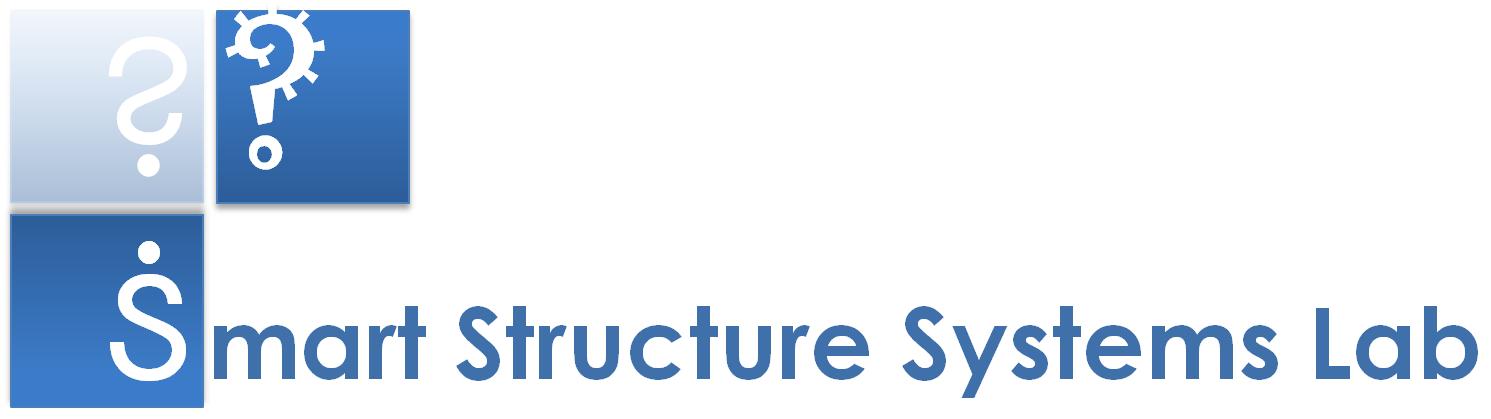 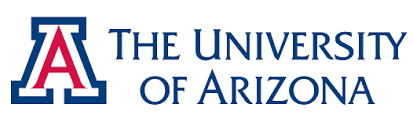 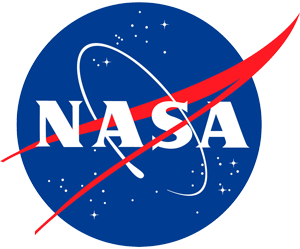 Objective: Crack Detection
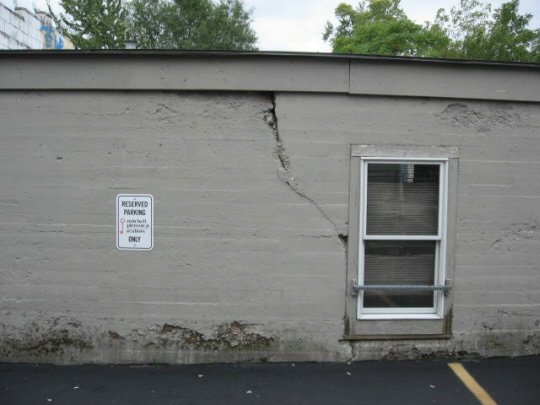 Use image processing techniques to detect and measure a crack autonomously without the help of an engineer
Image processing: the analysis and manipulation of digitalized images by extracting "meaning" from pixels
Source: http://www.warreninspect.com/sag-settlement.html
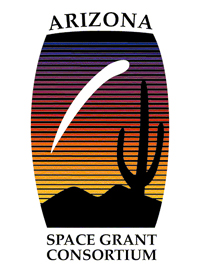 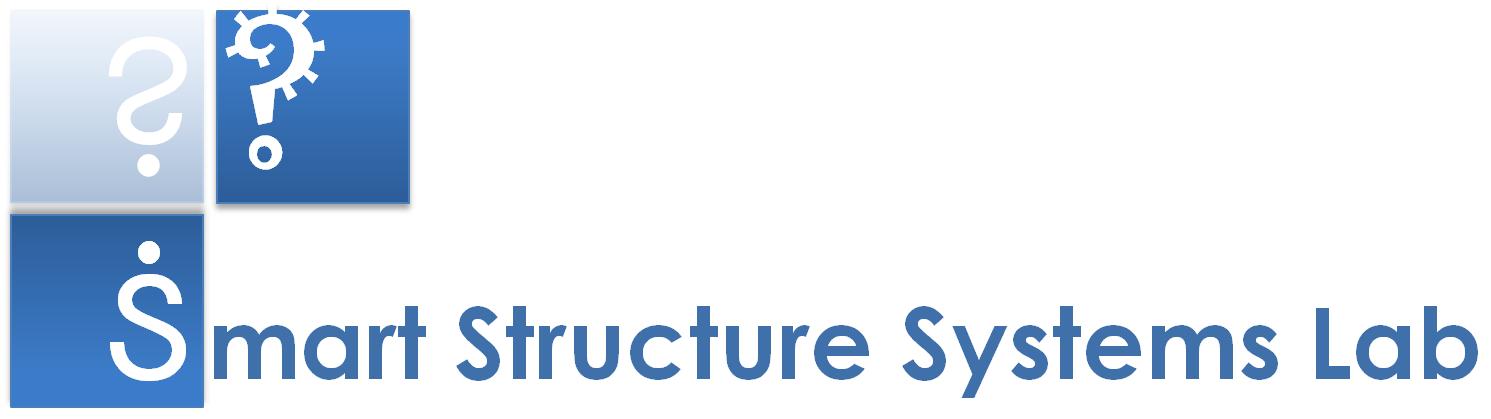 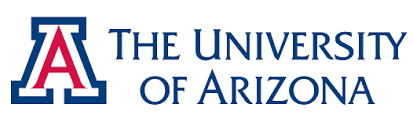 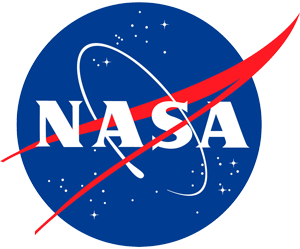 Analysis Techniques Using Image Processing
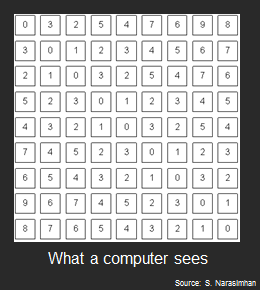 RGB images (color images) have 3 channels of pixel values.
Gray images and binary images each have 1 channel of pixel values.
Manipulating images involves changing individual pixel values.
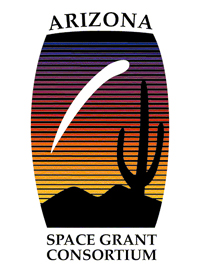 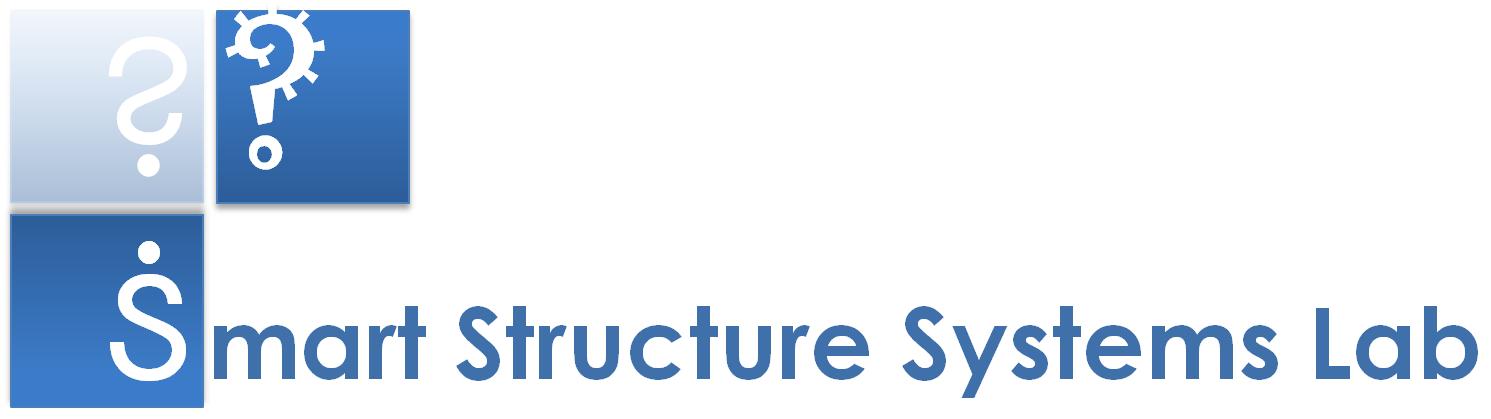 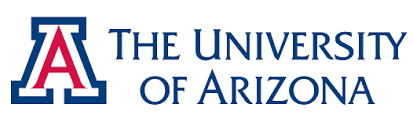 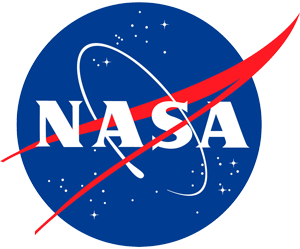 Analysis Techniques Using Image Processing
Some of the  techniques used to detect cracks:
Binary
Grayscale
Erode
Dilate
Smoothing
BlackHat
Skeleton
Canny
Etc.
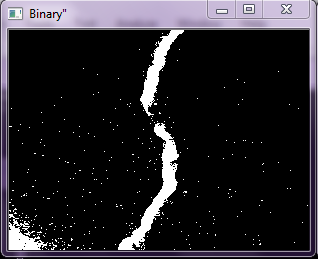 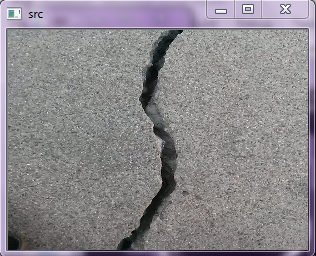 Source: taken by Melissa Becerra, U of A Concrete Sidewalk
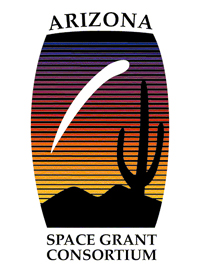 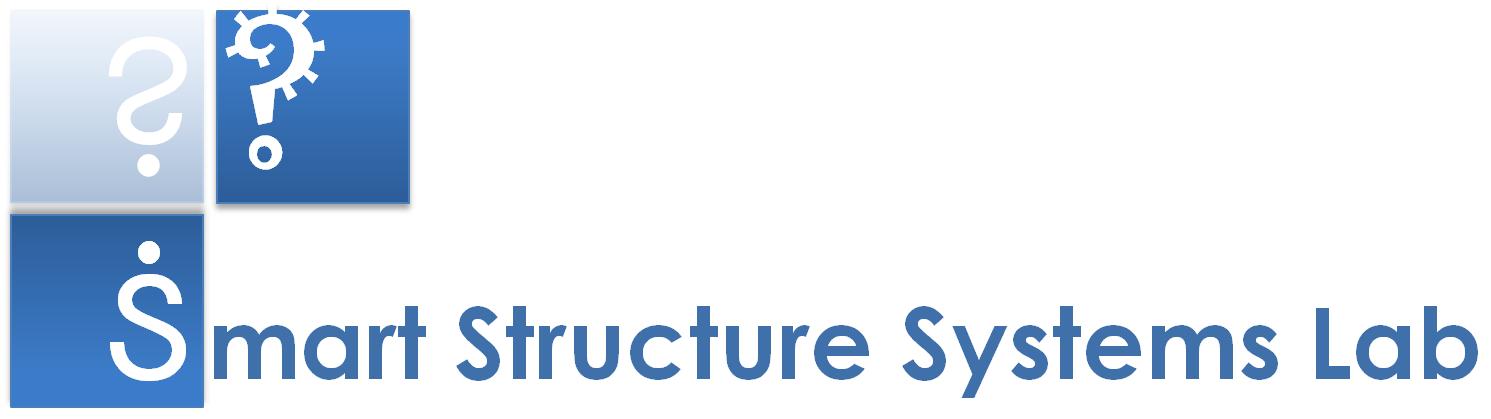 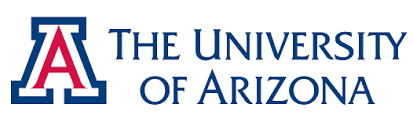 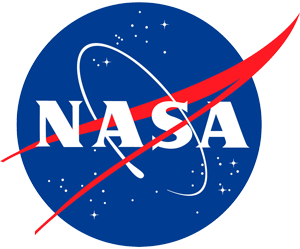 Analysis Techniques Using Image Processing
Using individual image processing techniques is insufficient to distinguish cracks from noise
With some techniques, removing noise can remove a part of the crack
The techniques must be combined to form a robust algorithm
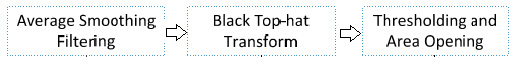 Source:
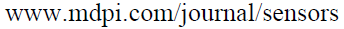 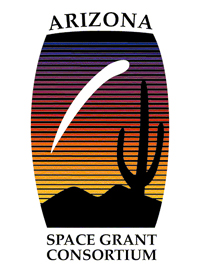 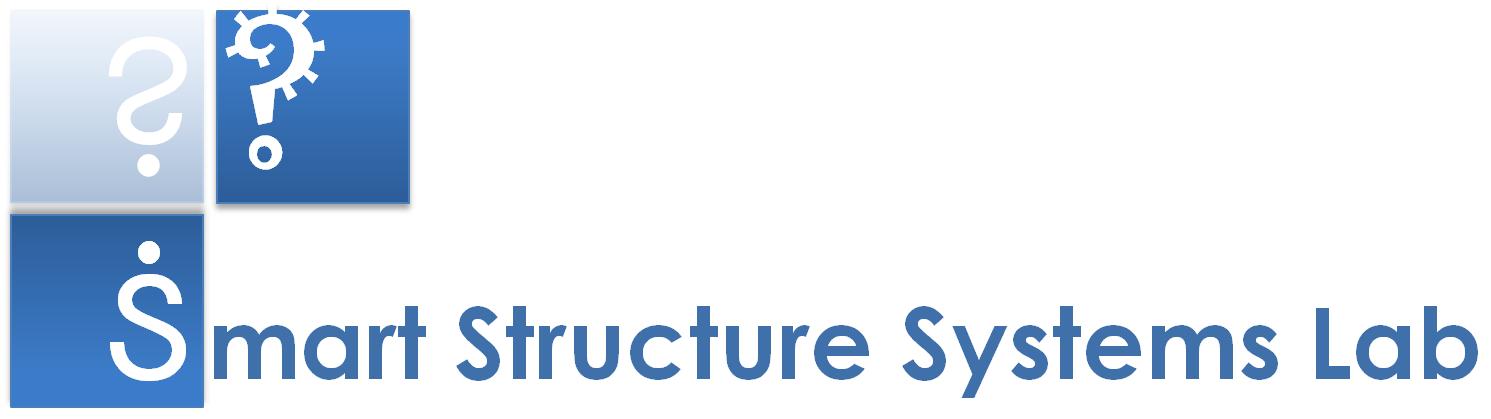 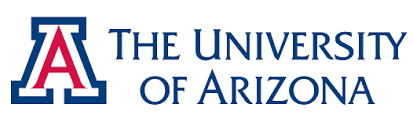 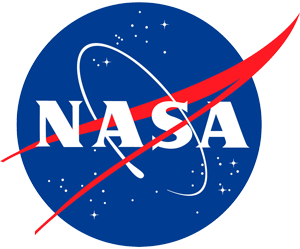 Results
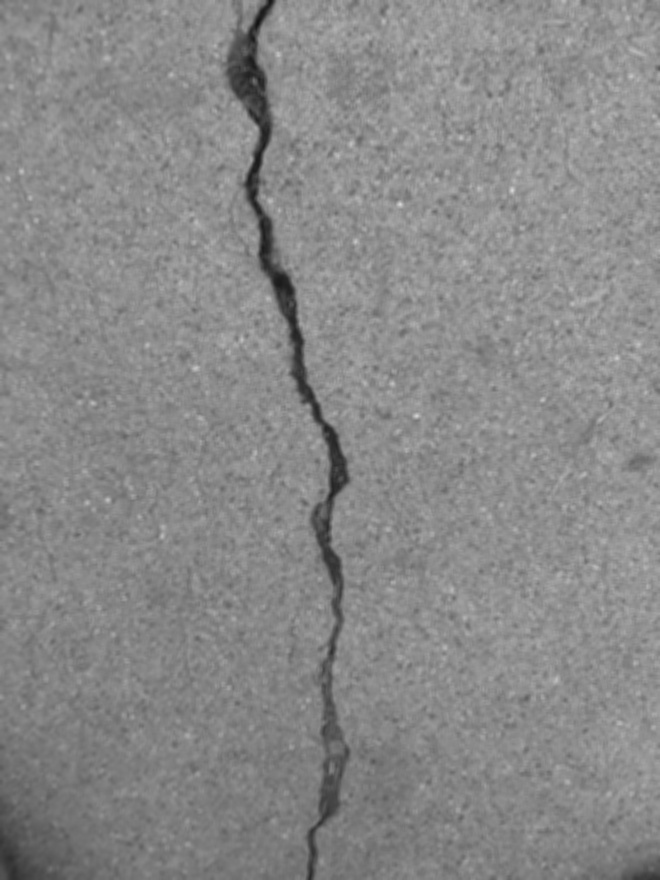 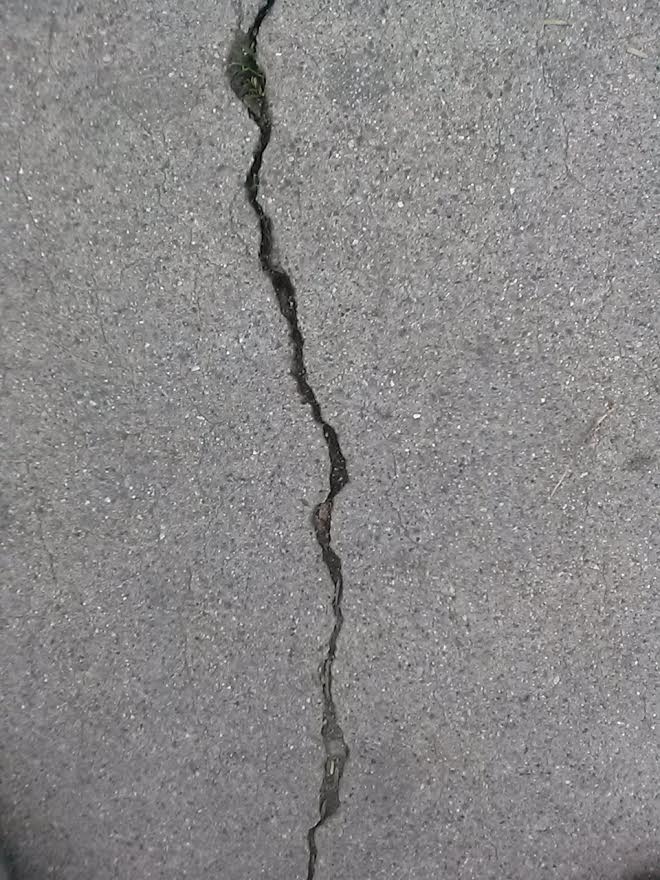 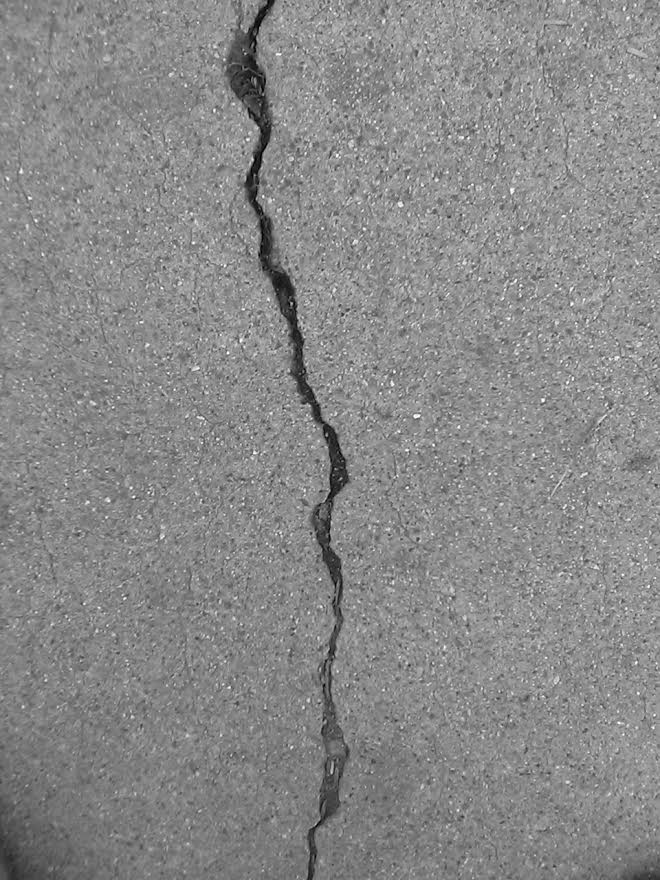 source image                                         gray image                                      blurred image 
    Source: image taken by Melissa Becerra
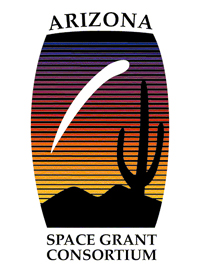 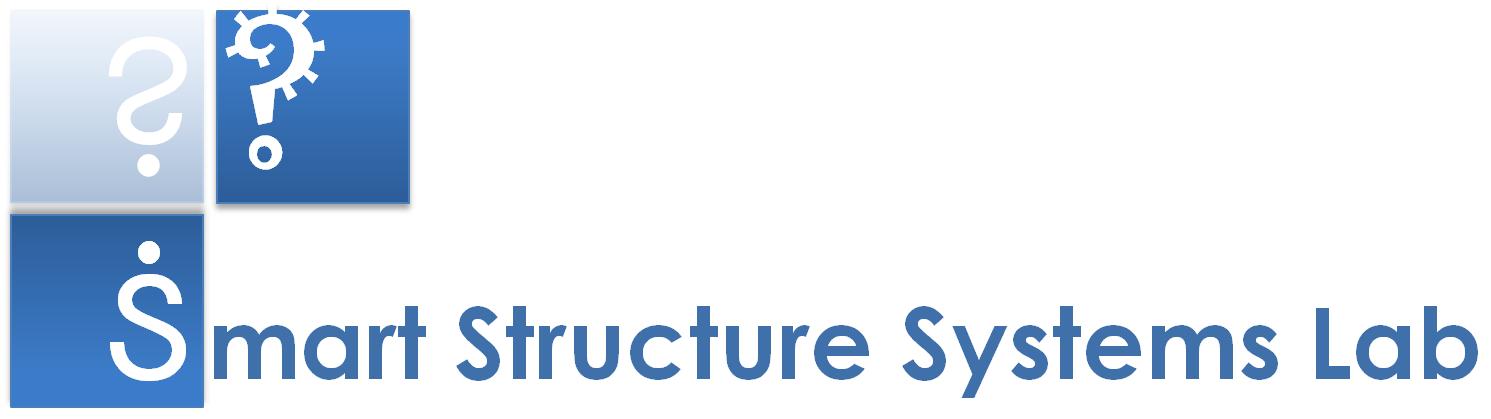 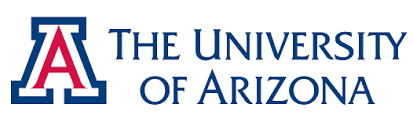 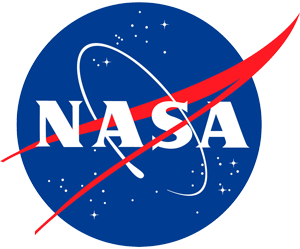 Results
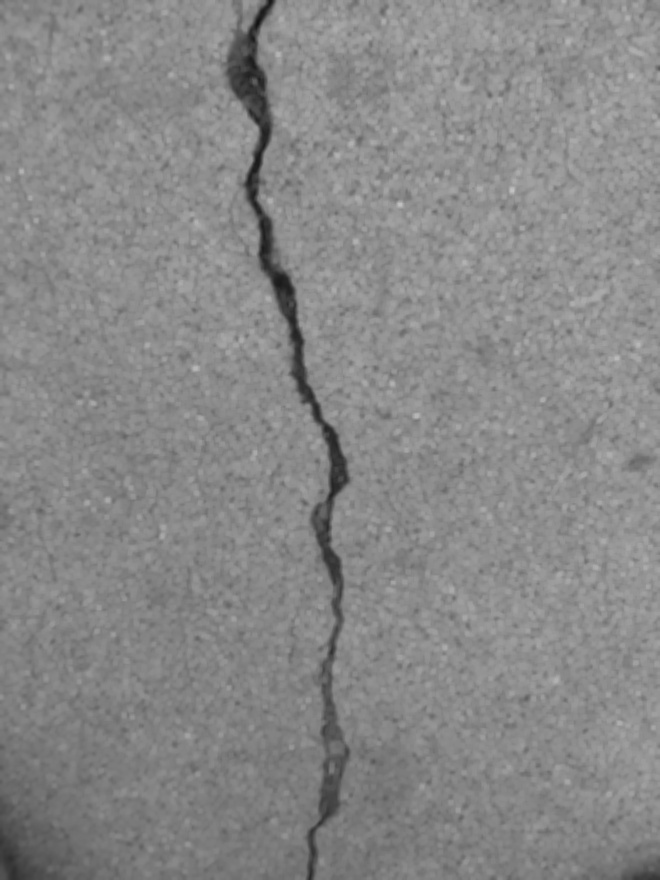 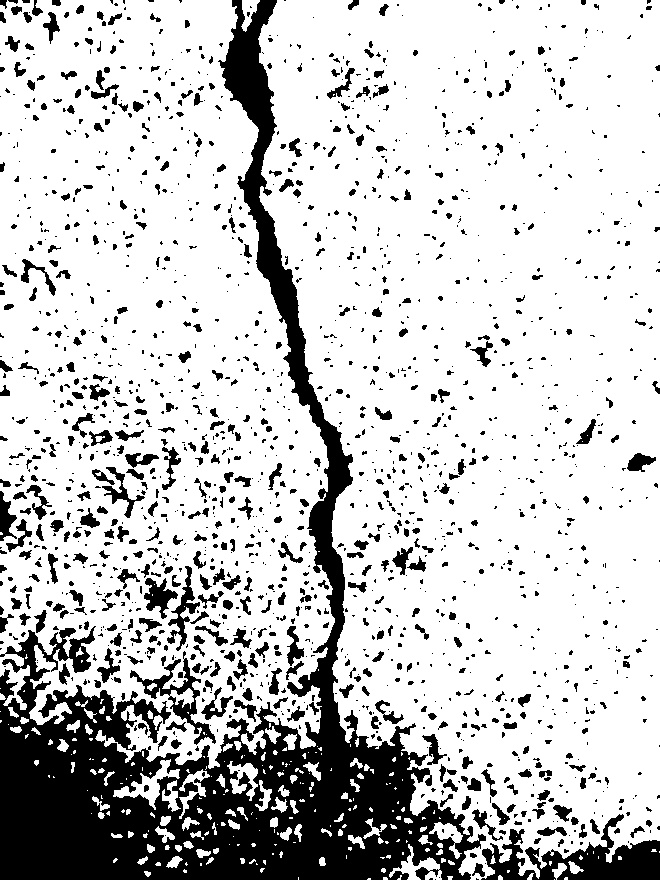 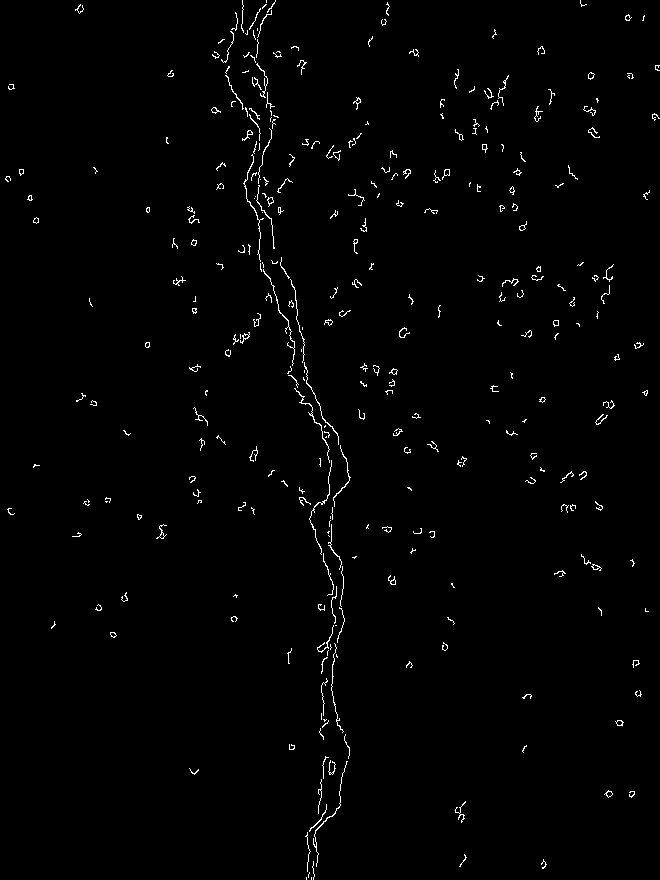 otsu image                                      canny image                                       opening image
    Source: image taken by Melissa Becerra
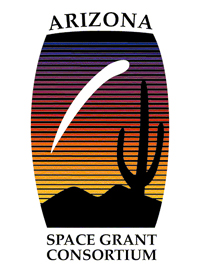 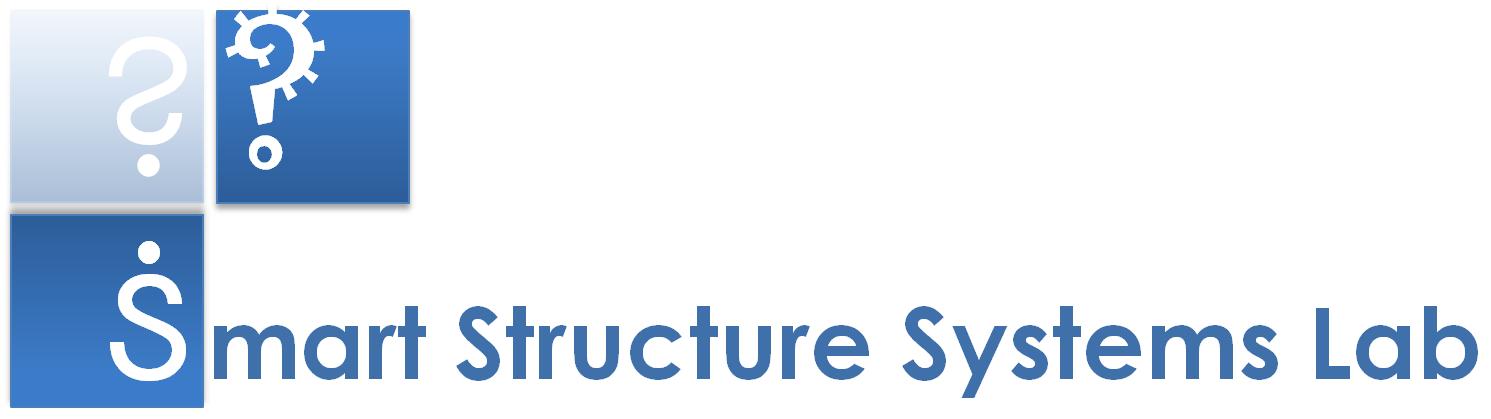 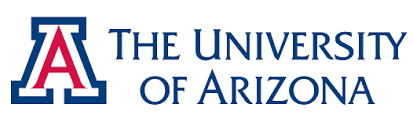 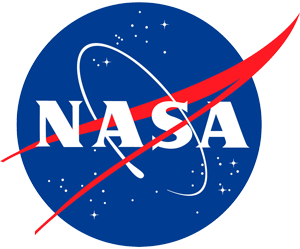 Results
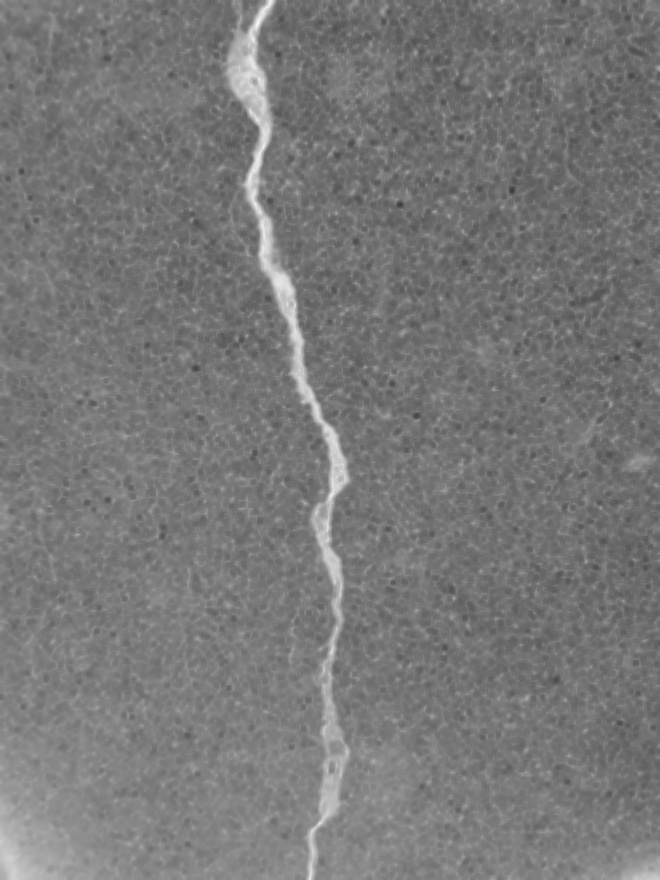 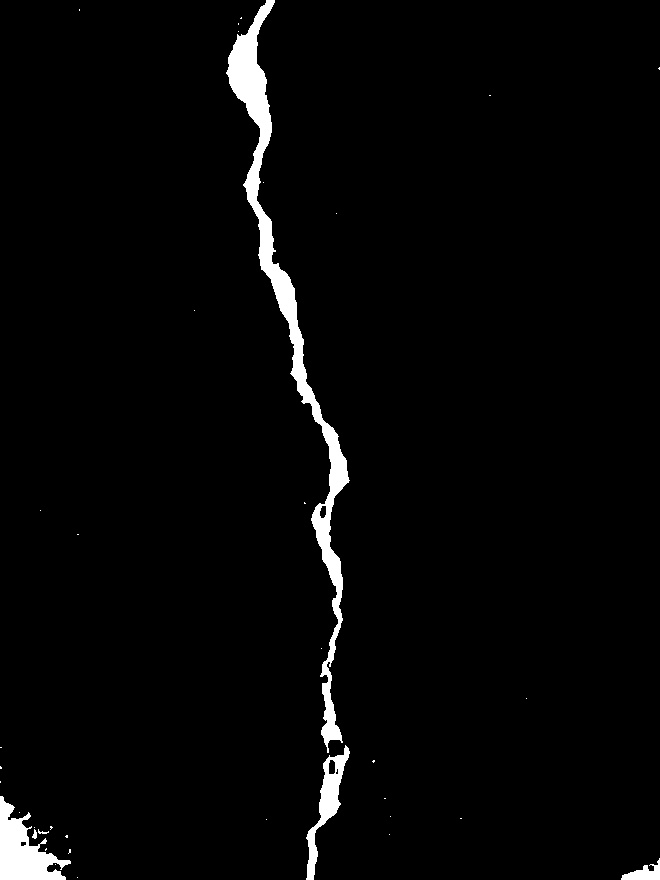 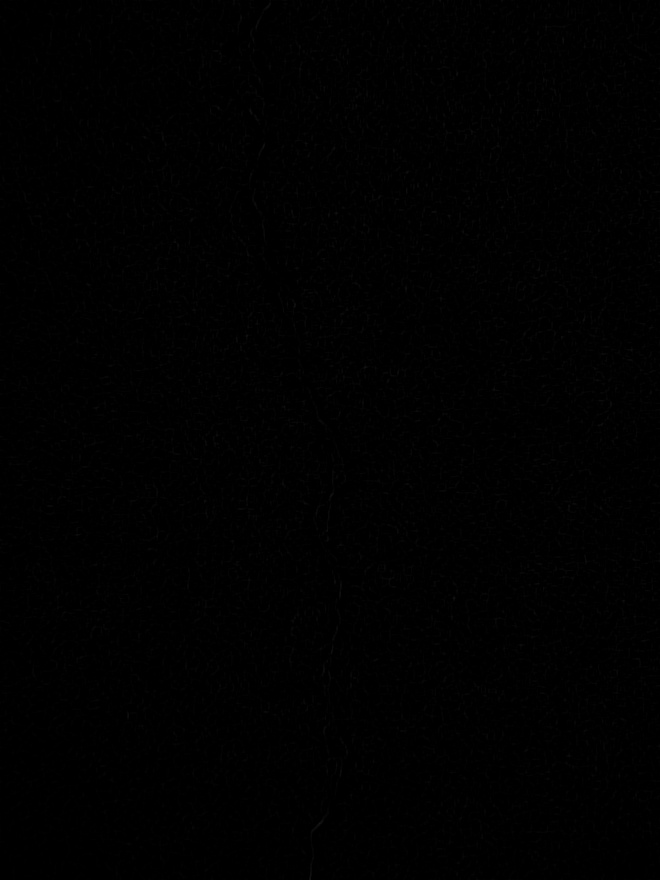 black hat image                                black hat & opening  image        black hat & opening & binary image
Source: image taken by Melissa Becerra
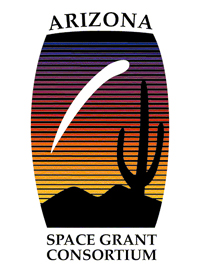 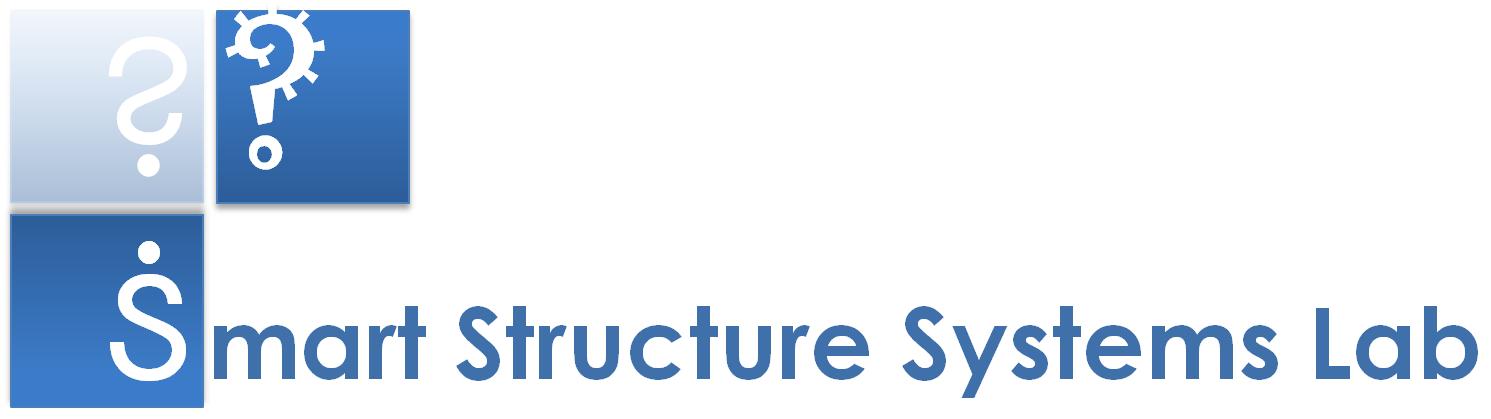 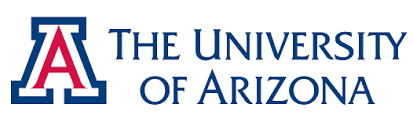 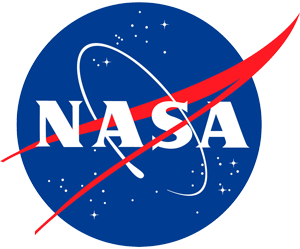 Results
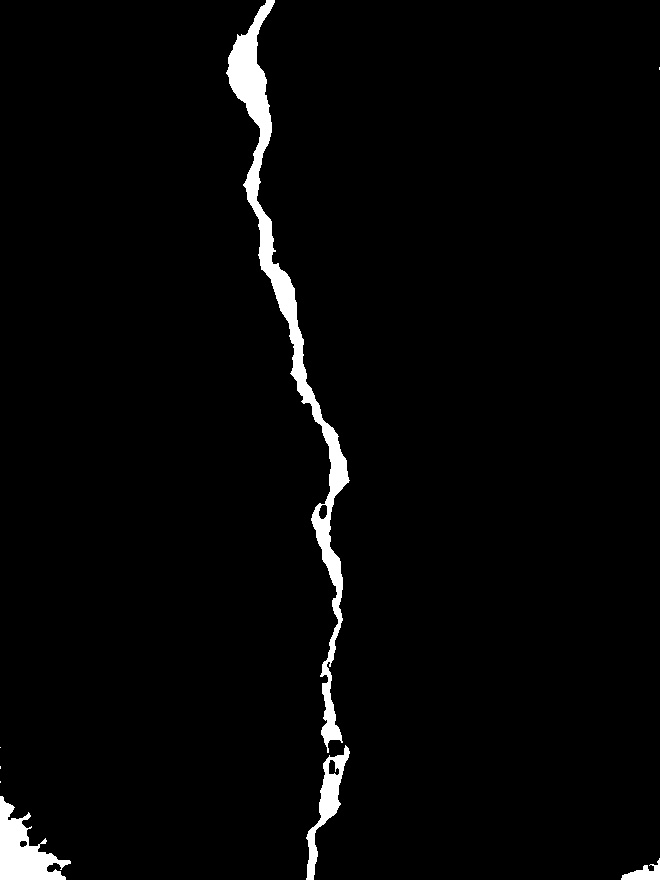 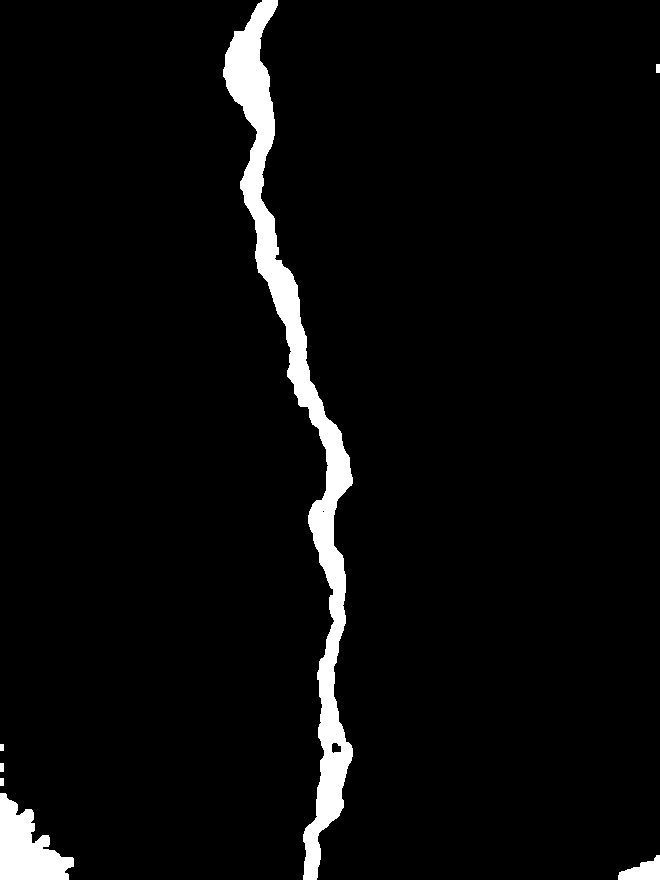 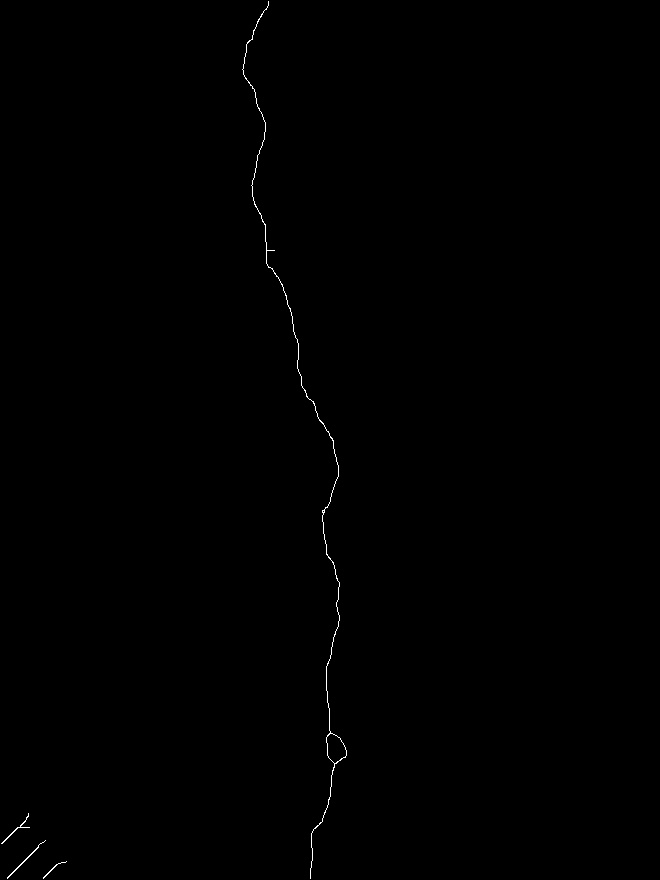 filtered image   (findContours)           blurred filtered image                 thinning filtered (skeleton) iage
   Source: image taken by Melissa Becerra
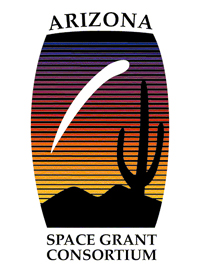 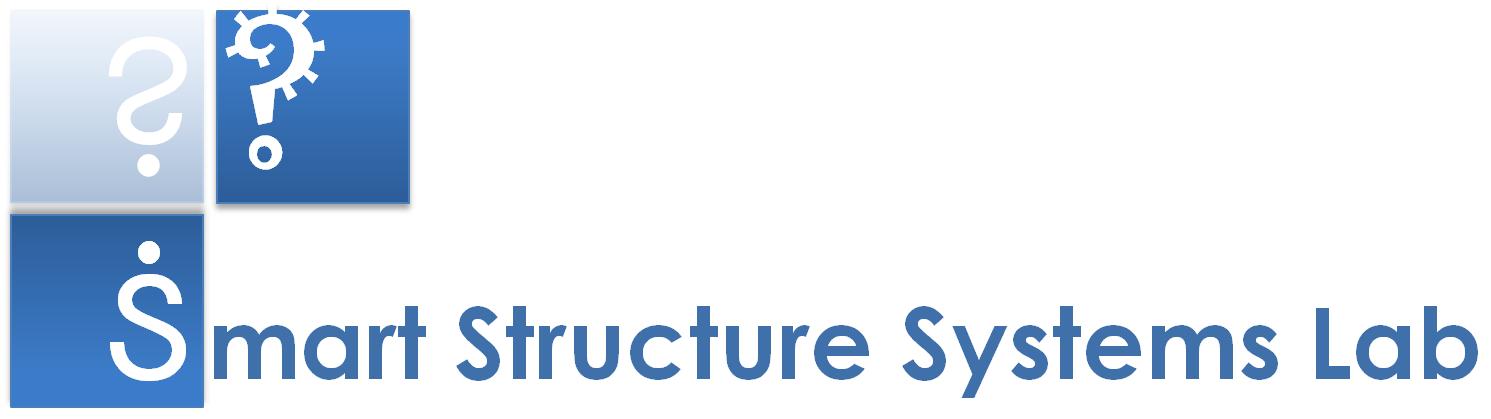 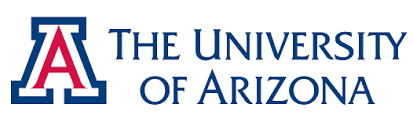 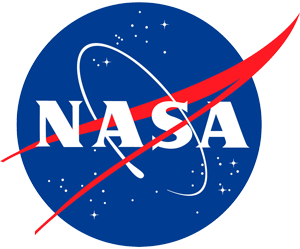 Conclusions
By combining different methods, we have been able to identify cracks more accurately
This research has made it possible to detect a crack's different widths using different threshold values and a spiral algorithm.
In the future, the chosen threshold values should be adjusted to improve autonomous detection
In doing so, this algorithm can be implemented into an existing phone application, RINO (Real-time Image-processing for Non-contact mOnitoring)
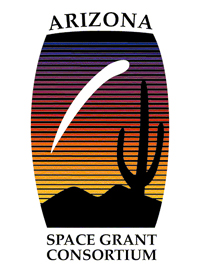 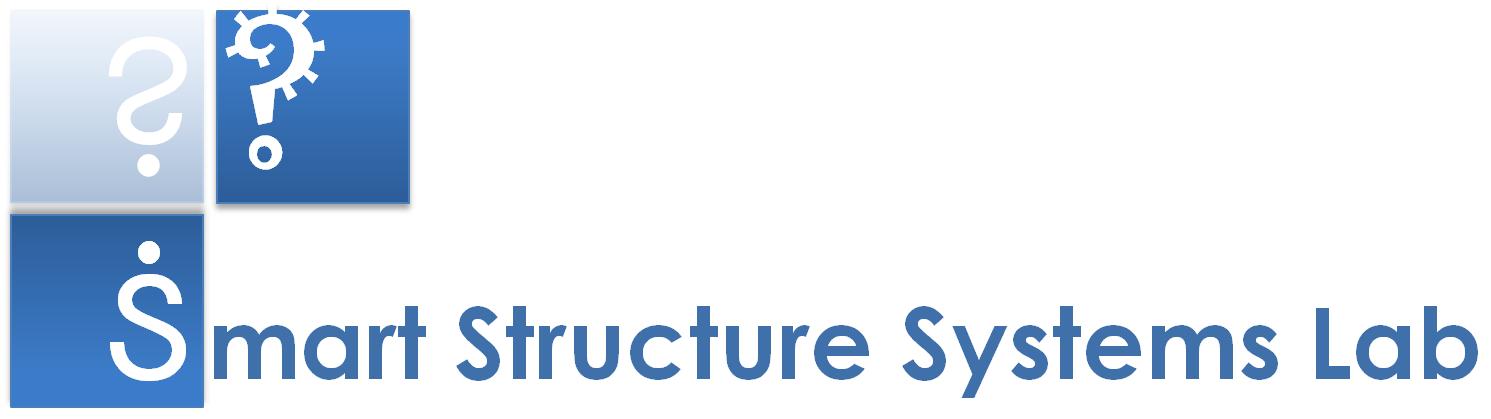 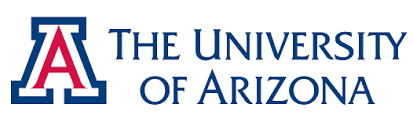 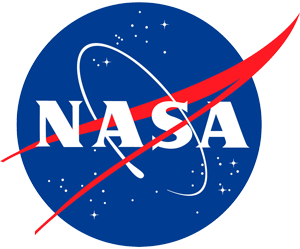 Acknowledgements
U of A Space Grant Consortium
Mentors: Dr. Hongki Jo
                 Dr. Jae-Hong Min
Smart Structures System Lab
NASA
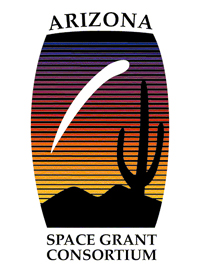 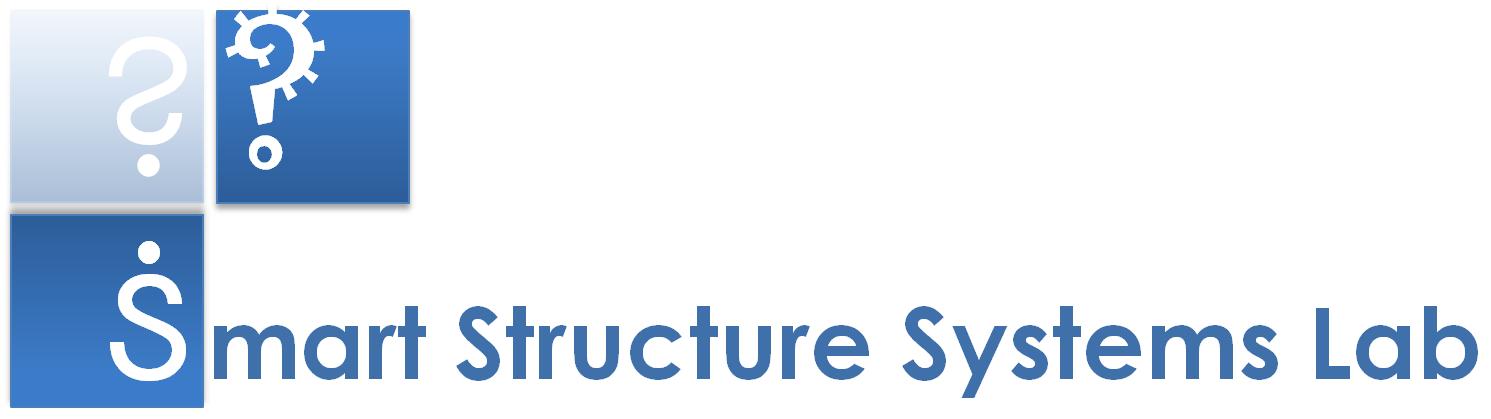 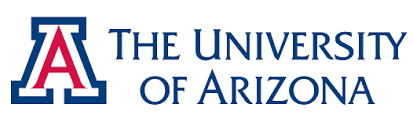 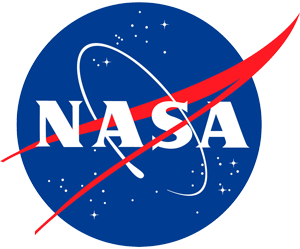 Thank you
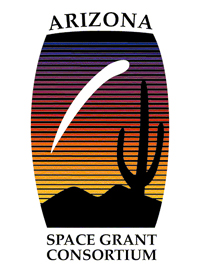 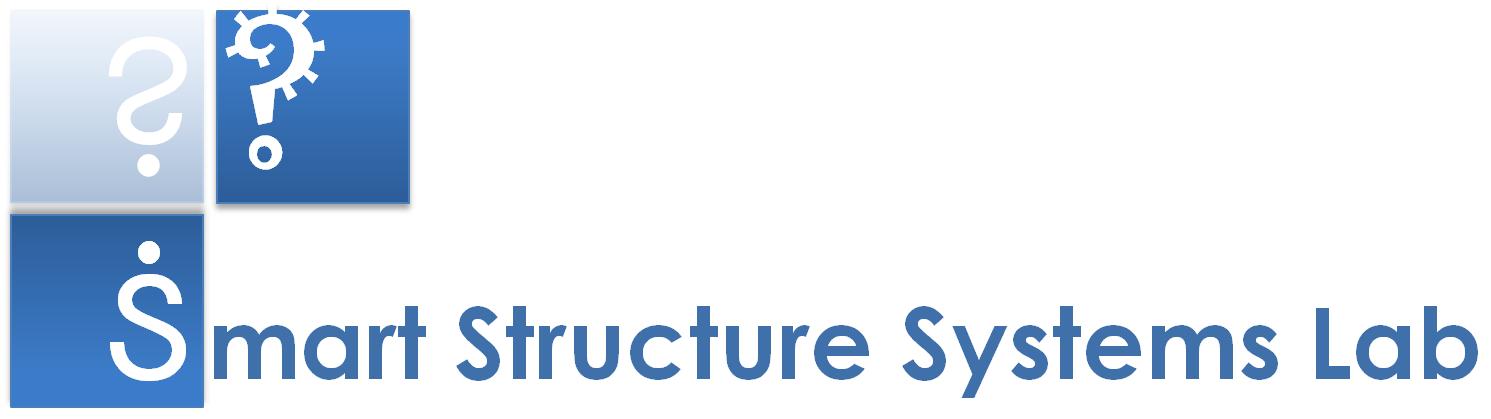 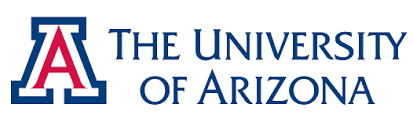 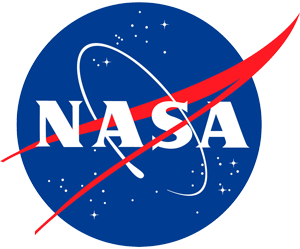